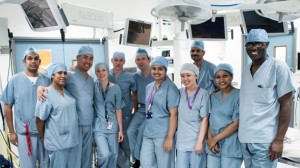 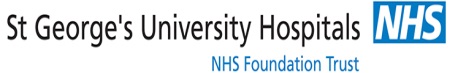 DRAFT
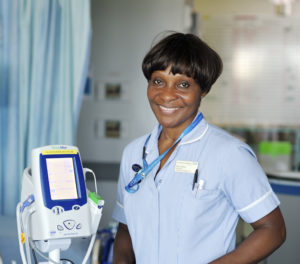 Development Pathway B5 -7
Structured pathway and career development for B5 nurses
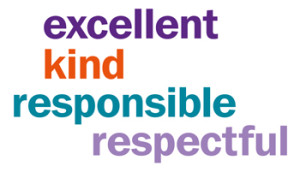 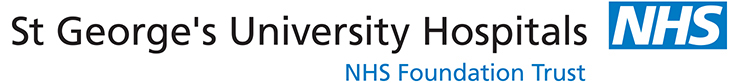 Nursing Development  Pathway B5 – B7
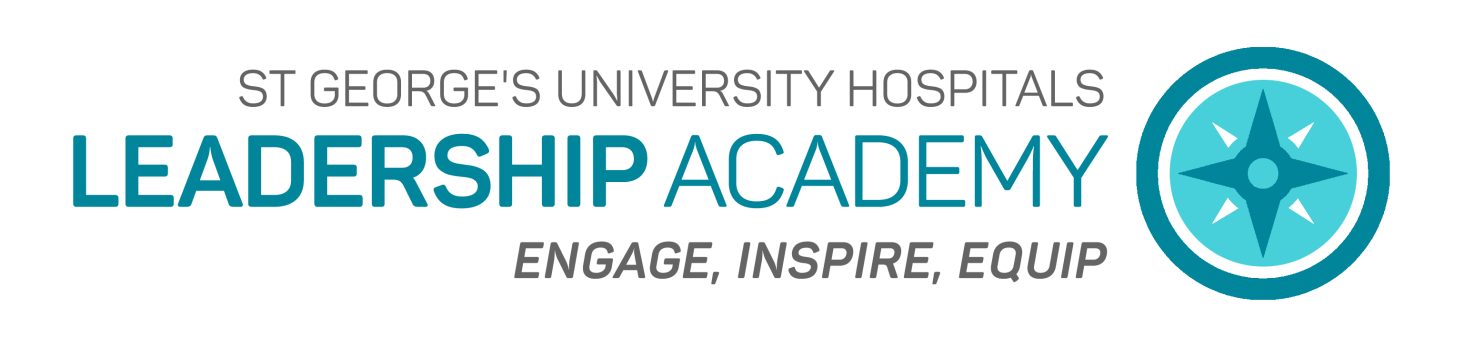 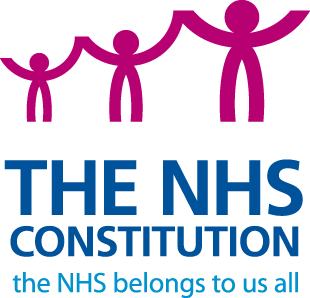 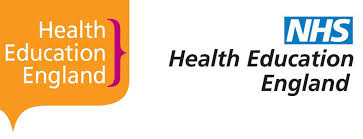 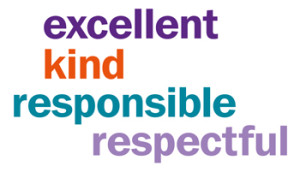 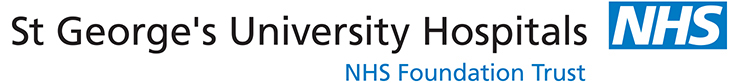 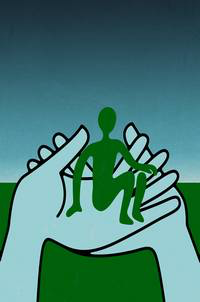 Emphasis on Core Skills and Support
Local induction
In house training e.g. IV administration/Venepuncture /Cannulation 
Consolidation and role clarification via trust competencies 
Future roles
Changes 
Emphasis on gradual development 
Emphasis on pastoral support and appropriate education and development
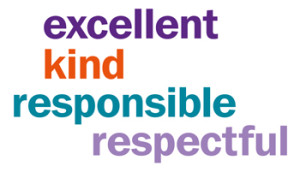 The following are mandatory 
☐Competencies
☐MAST 
☐Appraisal
Support and Development of Leadership skills

☐Complete Nurse in Charge competencies with support from senior nurse/manager 
☐ Introduction to Leadership and Management course and /or
☐ The Essentials – Leadership and Management
Support and Development  of Communication skills
 
 ☐Complete ½ day Sage and Thyme course on communication skills
  ☐ Complete Assertive Communication study day
Support & Development of Clinical Skills

☐ IV administration 
☐ Venepuncture & Cannulation training
☐ Specialist training e.g. tracheostomy care
☐ Complete MEERKATS course in designated acute settings
Band 5
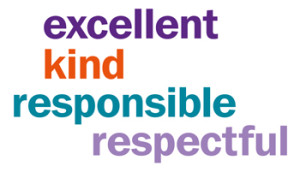 This is a  flexible  development guide and can be individualised and adapted after discussion with line manager
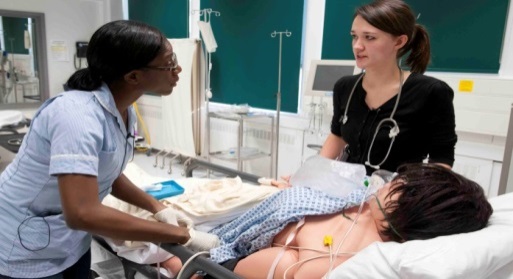 Examples of other additional opportunities
☐Free access to Nursing Times eLearning modules and over 6000 articles 
☐Opportunity to apply to complete  a NMC approved Mentorship course at Level 6 or 7
☐May be opportunity to complete accredited specialist course at Level 6 or 7
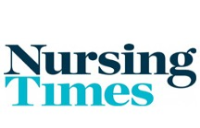 The following are mandatory 
☐MAST 
☐Appraisal
Support and Development of Communication  skills

☐  Appraise your Staff study day 
☐  Conflict Management Skills for Leaders study day
Support & Development of Clinical Skills

☐ Complete MEERKATS course in designated
acute settings
☐ Opportunity to apply for course at 
Level 6 or 7 e.g. Acutely Unwell 
module /specialist course
Band 6
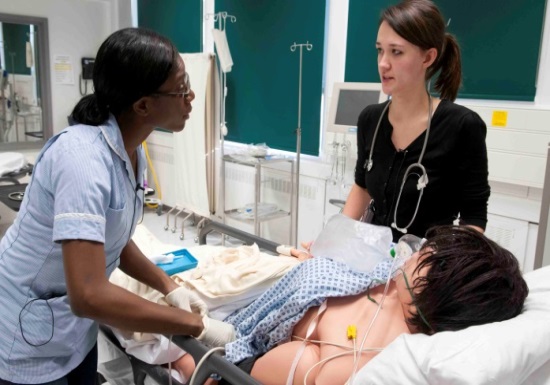 This is a  flexible  development guide and can be individualised and adapted after discussion with line manager
Support and Development of Leadership Skills

☐ Introduction to Leadership and Management course  I day 
☐ The Essentials of Leadership and Management  2 days 
☐ Management  Coaching and Mentoring Conversations 1 day
☐ Passport to Effective  People Management 1 day  
☐ Enhanced Leadership and Management  3 days
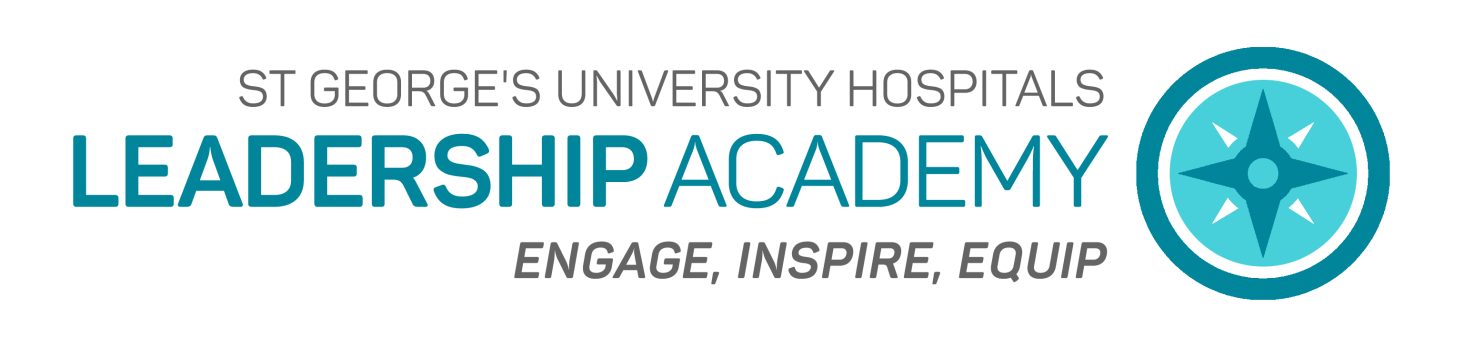 Free access to Nursing Times eLearning modules and over 6000 articles
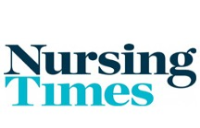 [Speaker Notes: www.learn.stgeorges.nhs.uk)]
Support and Development of Communication  skills

☐ Appraise  your Staff study day 
☐ Assertive Communication study day
☐ Conflict Management Skills for Leaders  study day
The following are mandatory 
☐MAST 
☐Appraisal
Support & Development of Clinical Skills

☐ Complete MEERKATS course in designated
      acute settings
☐ Opportunity to apply for course at 
      Level 6 or 7 Acutely Unwell module /specialist 
      course including ANP MSc /non medical 
      prescribing
Band 7
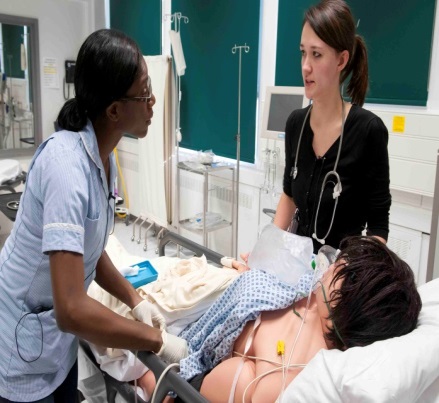 This is a  flexible  development guide and can be individualised and adapted after discussion with line manager
Support and Development of Leadership Skills

☐ Complete  Band 7 programme 
☐ Introduction to Leadership and Management course  I day 
☐ The Essentials – Leadership and Management – 2 days  
☐ Management  Coaching and Mentoring Conversation – 1 day 
☐ Passport to Effective People Management – I day
☐ Enhanced Leadership and Management  Skills – 3 days 
☐ Access 360 feedback / coaching /shadowing
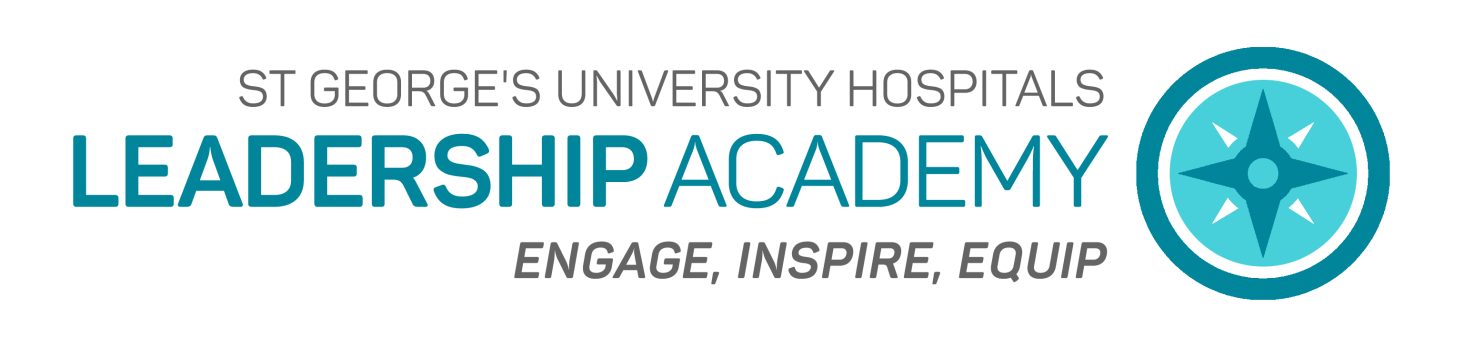 Free access to NT eLearning modules and over 6000 articles
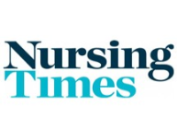 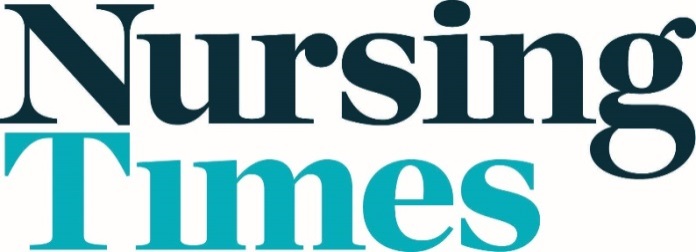 What does your free Nursing Times subscription give you access to?
Nearly 6000 double-blind peer-reviewed articles within the clinical archive
Daily news – keeping you up-to-date on what’s happening in the world of nursing
Online learning units on fundamental aspects of nursing care
Your personal NT portfolio – an online e-portfolio to store all revalidation and CPD activity
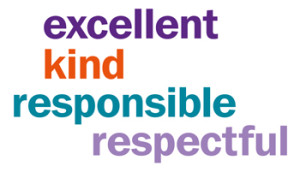 We look forward to working with you at St Georges
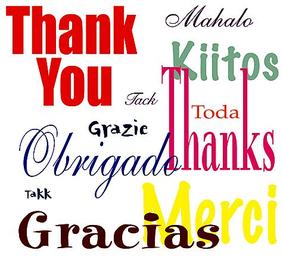 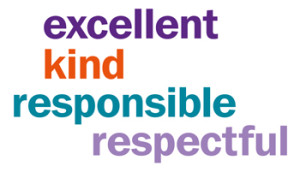